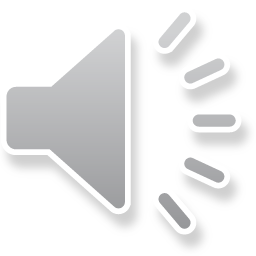 Major Prophets
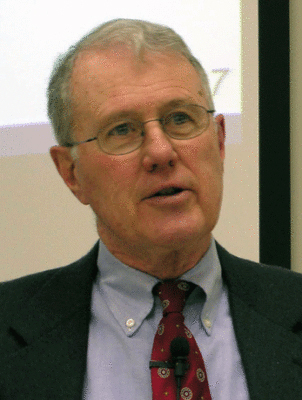 Lecture 29: Ezekiel 40-48 the Visionary Temple
Dr. Robert Vannoy
ReNarrated by Dr. Perry Phillips© 2023  Robert Vannoy & Ted Hildebrandt
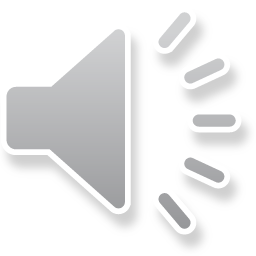 Major Prophets
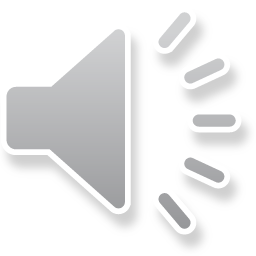 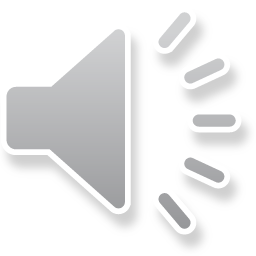 Ezekiel 40-48 – No Explicit Textual Interpretation Given
1.  The Content of Ezekiel 40-48
a.  The Description of the Visionary Temple (Ezek. 40-43)
Detailed Temple Description
Two Possible Interpretations 
Lxx Textual Variant:  Cubit versus Reed
Return of the Glory of the Lord 
Purpose of the New Temple 
b. The Description of Worship in the Visionary Temple (Ezek 44-46)
Closure of the East Gate until the Prince Will Come
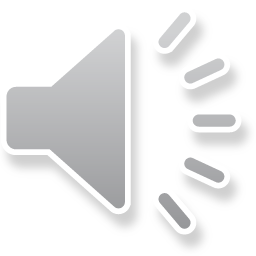 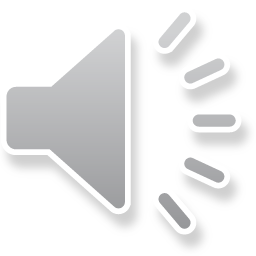 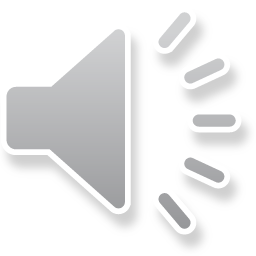 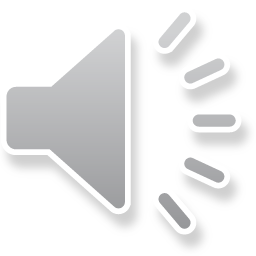 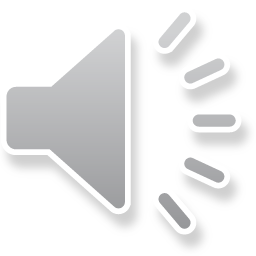 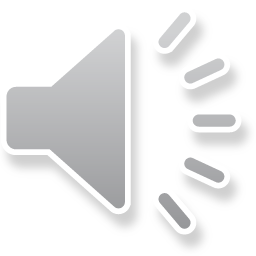 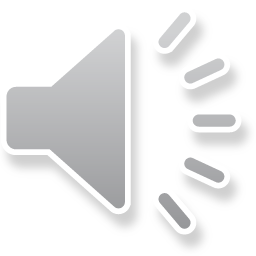 Major Prophets
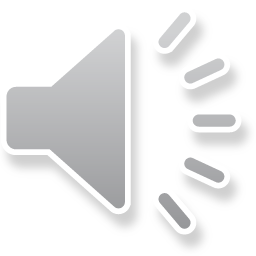 Identity of the Prince Options 
Role of Levites
c. The Boundaries and Divisions of the Land in Ezekiel’s Vision (Ezek. 47-48)
Temple River 
Raising the Question of how to Interpret Ezekiel 40-48

Video based on audio from Dr. Vannoy’s class at Biblical Theological Seminary. It was renarrated by Dr. Perry Phillips because the original audio was scratchy and it was turned into video by Ted Hildebrandt for Biblicalelearning.org.
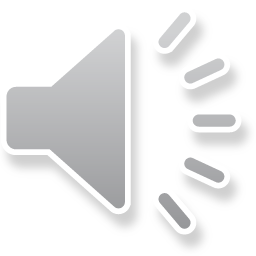 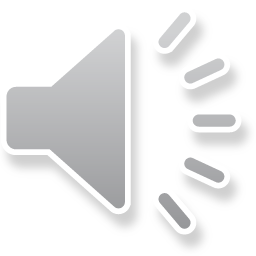 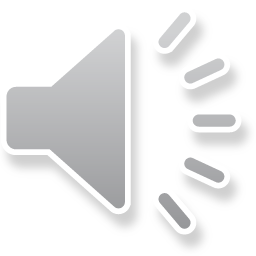 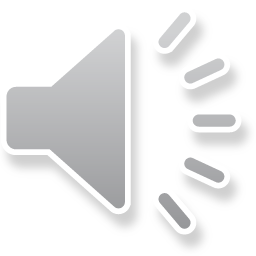